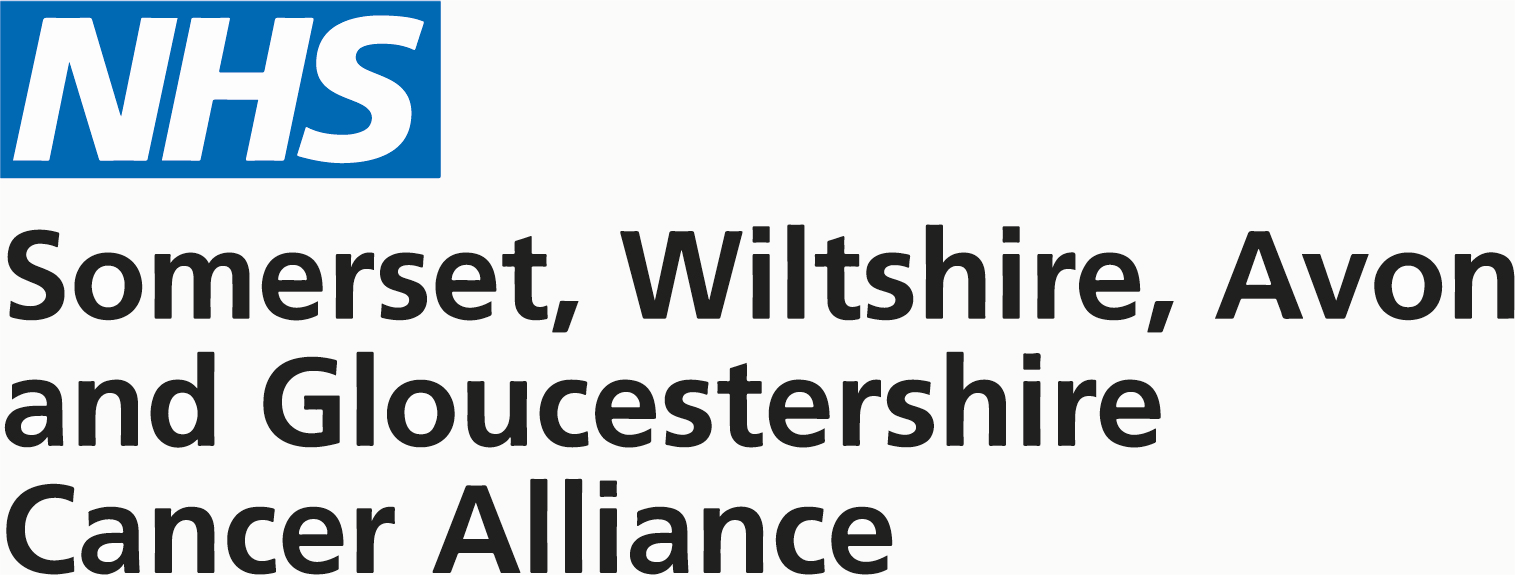 South West Lung Pathway Transformation
SWAG Cancer Alliance Role

Henry Steer
Lung Cancer clinical lead , SWAG
1
South West Lung Pathway Transformation
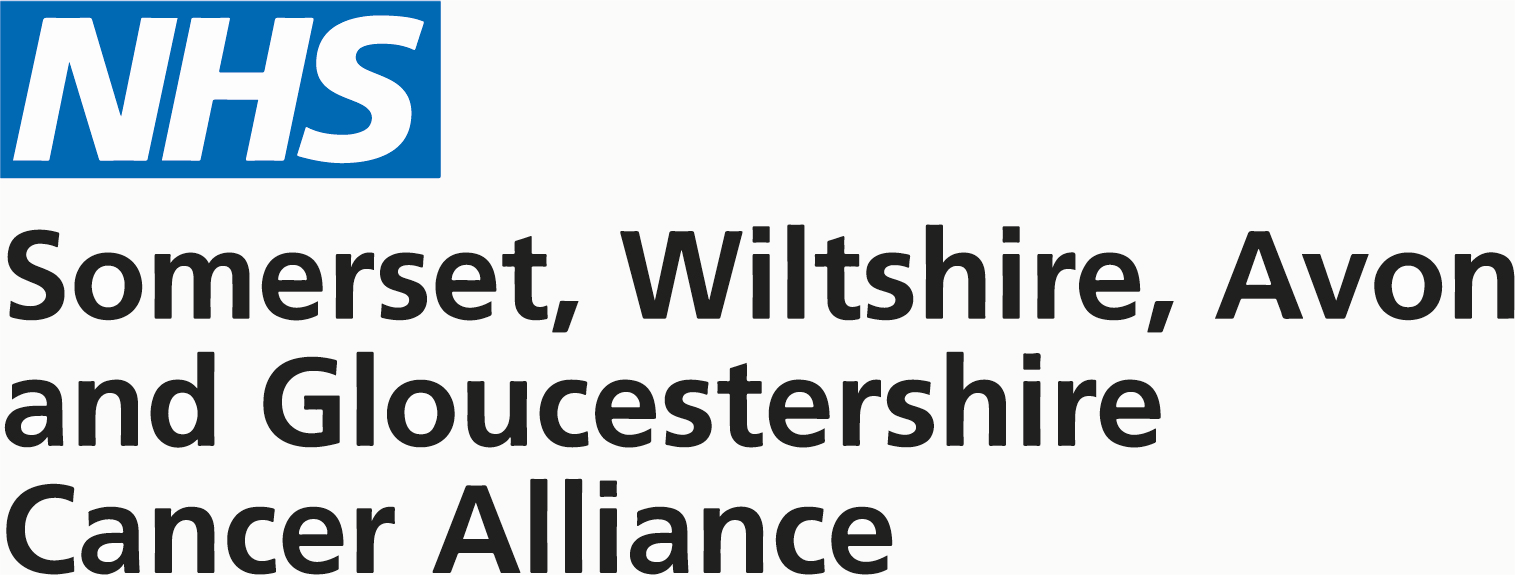 SWAG Cancer Alliance Role
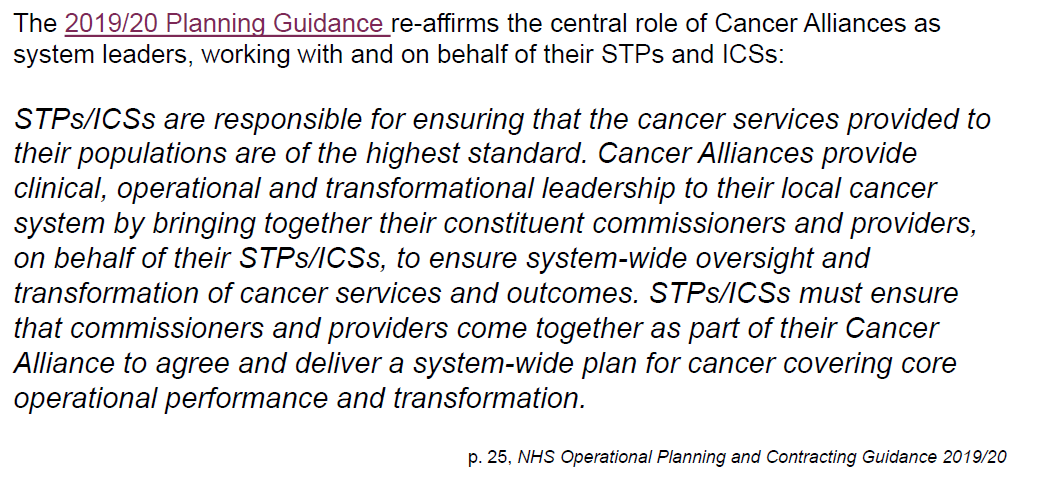 Whilst STPs / ICSs are responsible for ensuring that the cancer services provided to their populations are of the highest standard……

Cancer Alliances provide clinical, operational and transformational leadership by bringing together their constituent commissioners and providers, on behalf of their STPs/ICSs to ensure system-wide oversight and transformation of cancer services and outcomes
2
Cancer Alliance priorities 2018/19

Each Cancer Alliance brings together the key organisations in an area to coordinate cancer care and to plan for and lead delivery of improved outcomes for patients locally. This year Alliances are working to:

  Support delivery of all eight waiting time standards for cancer, including the 62 day referral-to-treatment cancer standard.

  Progress towards the 2020/21 ambition for 62% of cancer patients to be diagnosed at stage 1 or 2, and reduce the proportion of cancers diagnosed following an emergency admission.

  Implement the nationally agreed rapid assessment and diagnostic pathways for lung, prostate and colorectal cancers, ensuring that patients get timely access to the latest diagnosis and treatment.
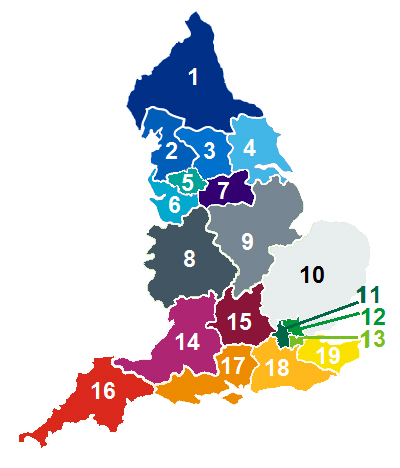 South West Lung Pathway Transformation
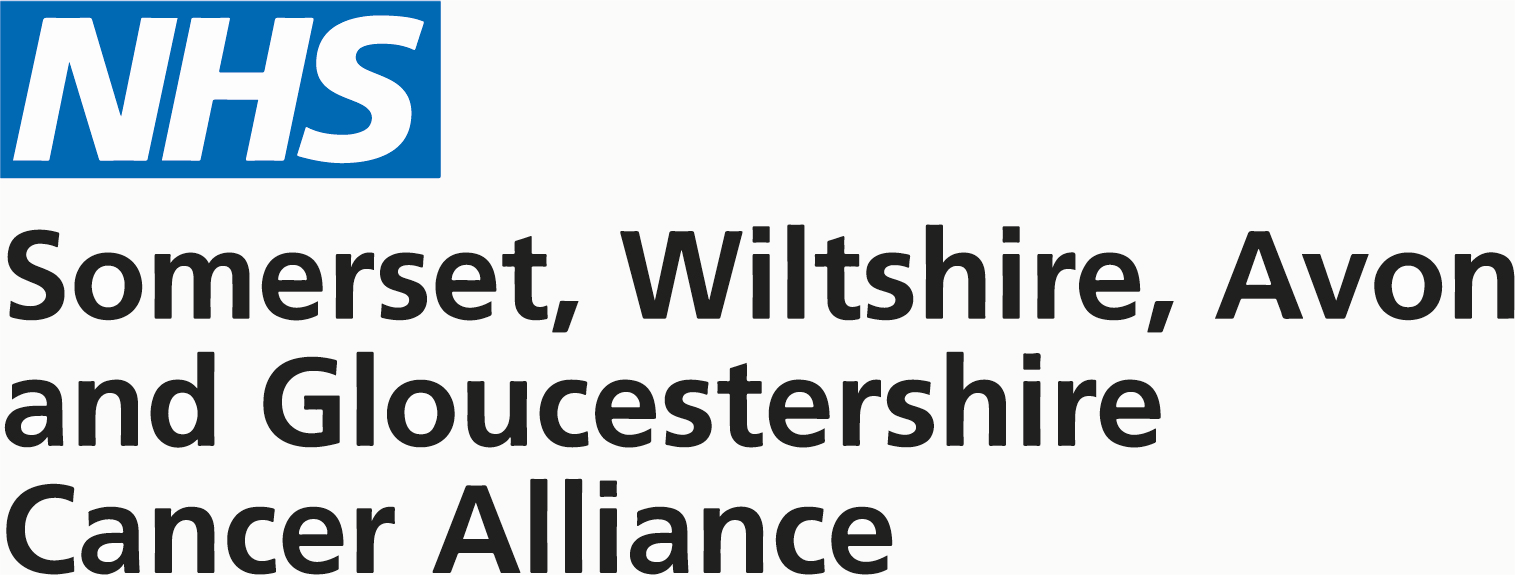 Planning Guidance Deliverable 1 - Sustainable Operational Performance – 2m
4
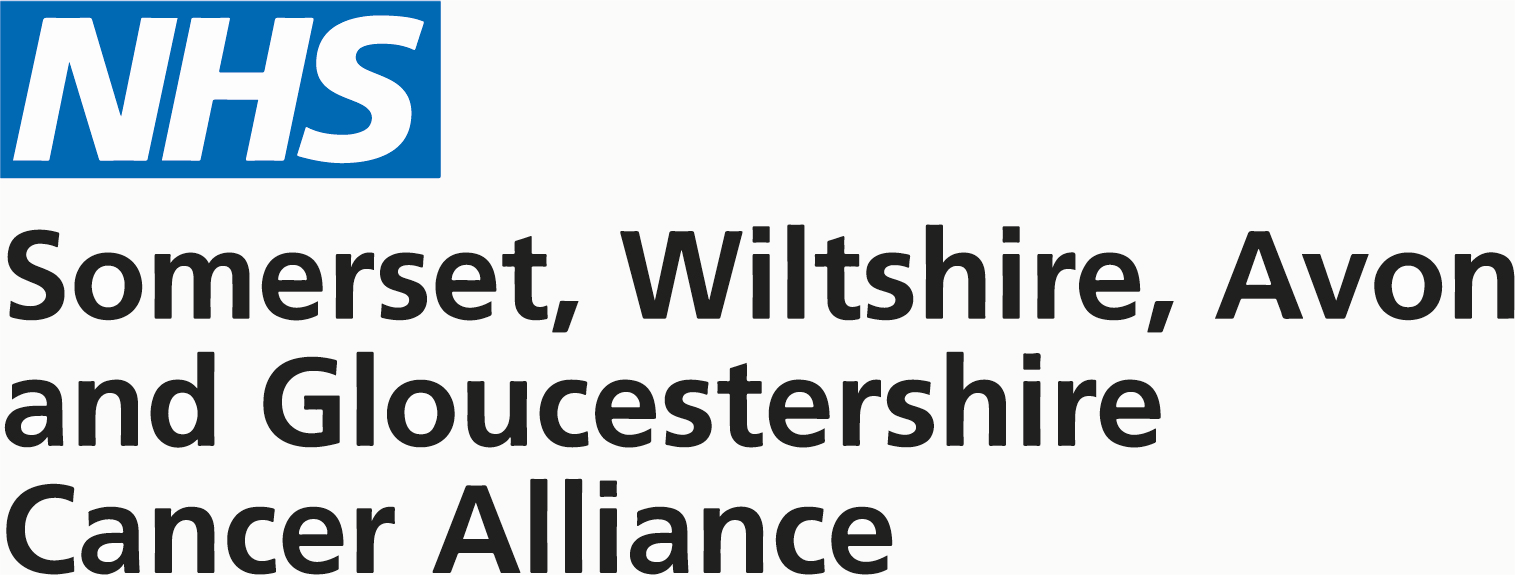 Cancer Alliance Funding Allocation
£217,200 to achieve a demonstrable improvement in the number of lung cancer patients diagnosed in 28 days
 
Opportunity
Turnaround times for CT scans (request to report) 
requesting of the ‘package of tests’ for potentially curative patients.  
Thus the following methodology is proposed for spending these funds: 
Eligibility
Providers who currently do not have CT scans completed and reported by day 7 of the 62 day pathway (based on median from quarter 3 2018/19) 
Providers sending patients for curative treatment without all relevant tests being reported (PET scan, full pulmonary function tests, cardiopulmonary exercise testing and echocardiogram)
Allocation
Funds then split between eligible providers proportionally based on numbers of lung two week wait referrals at the provider
Financial Governance
Providers would have to prove by end of 2019/20 financial year that they had made permanent sustainable changes that enabled CT scans to be reported by day 7 of the 62 day pathway (median) and that 90% patients were being sent for curative treatment with relevant tests completed.
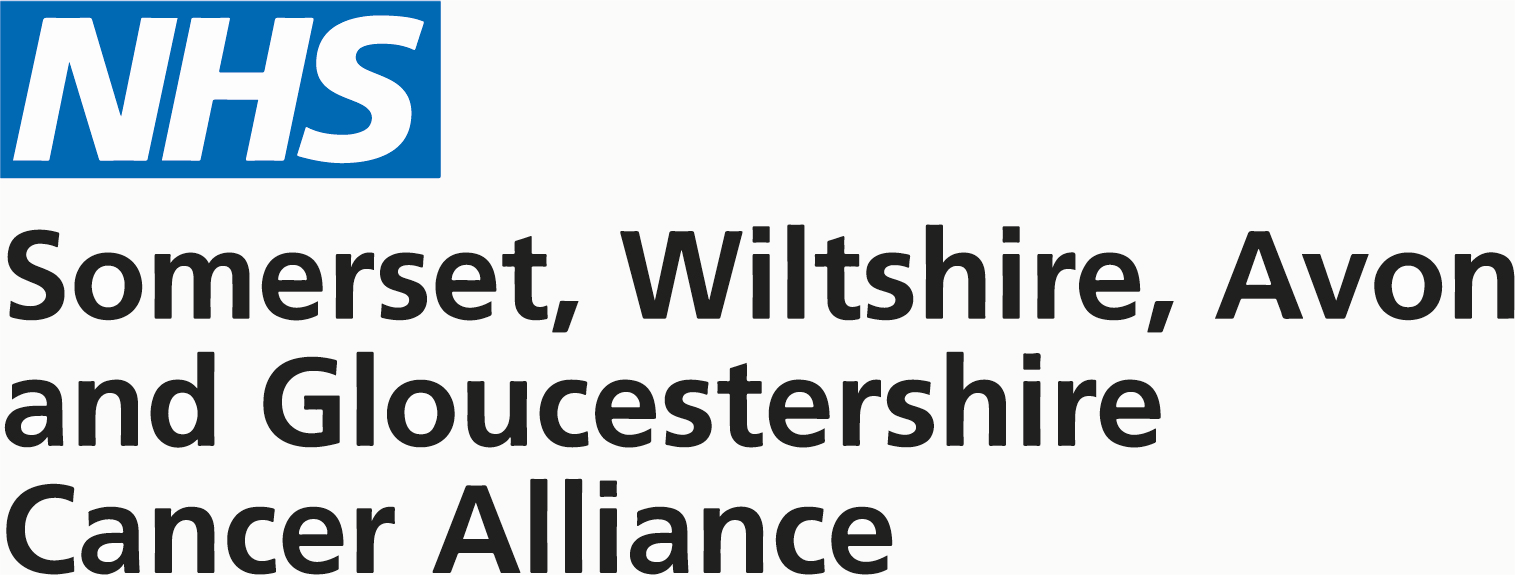 SW CA Lung Cancer Pathway Transformation Work Programme 2019/20 - SW CA Lung Cancer Pathway Delivery Group
*Lung pathway work part of Cancer Alliance wide workstream
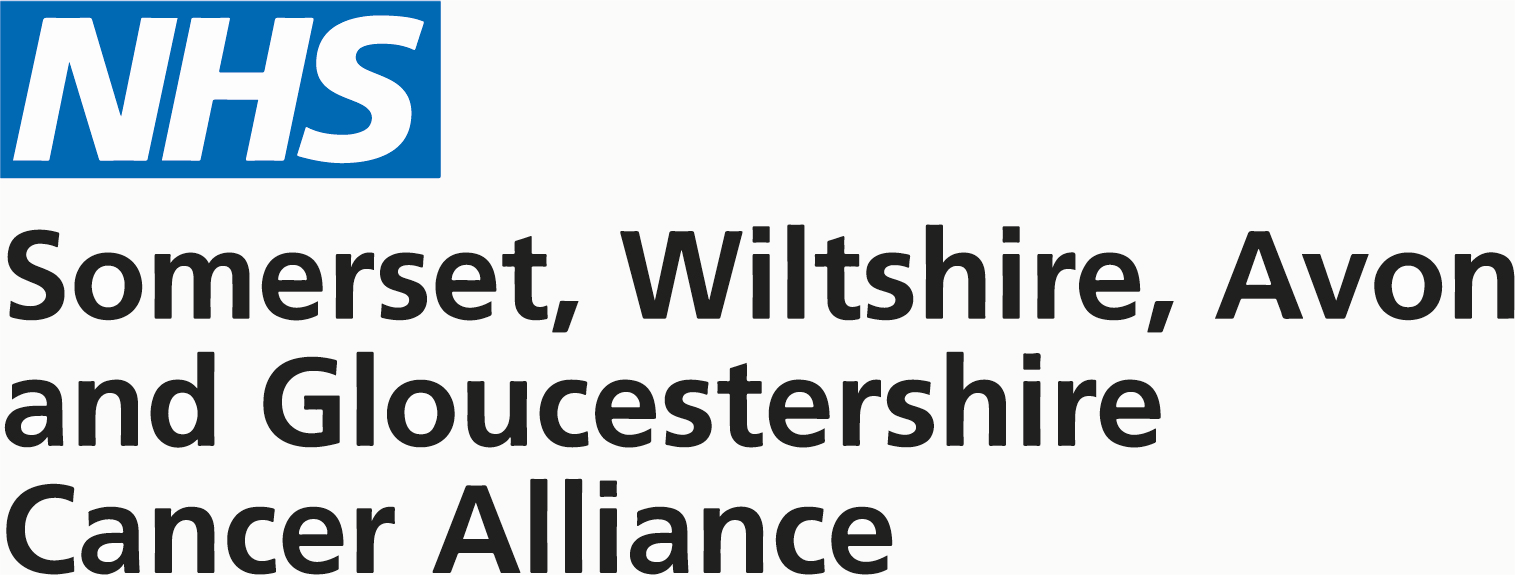 Lung Pathway (referral to treatment) - SWAG
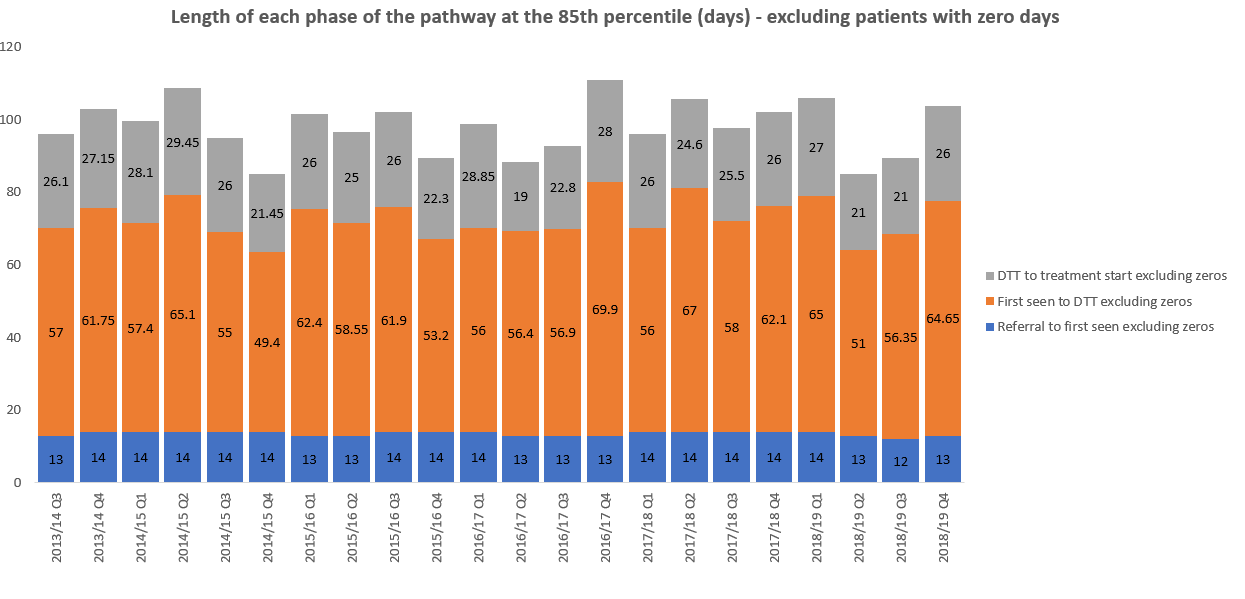 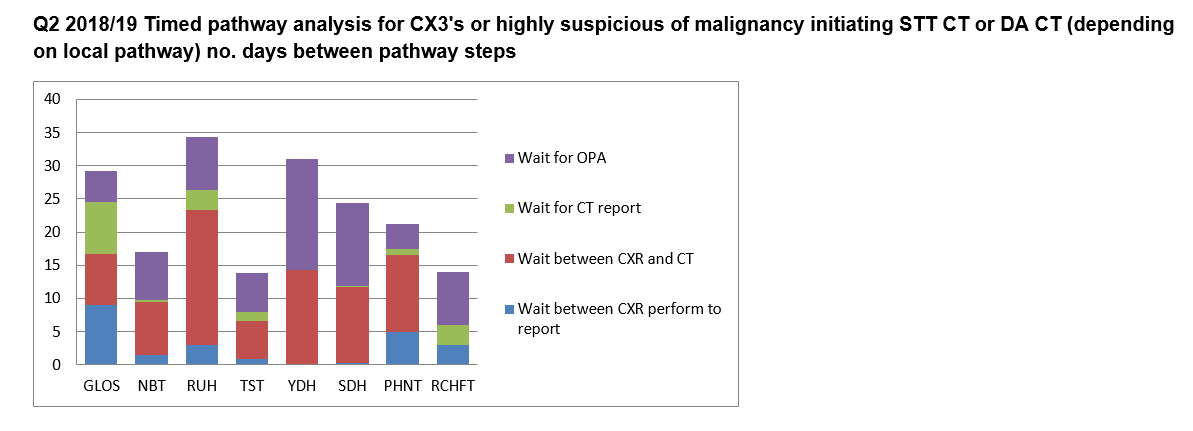 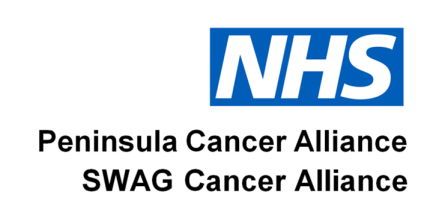 NOLCP- SWAG site visits
10
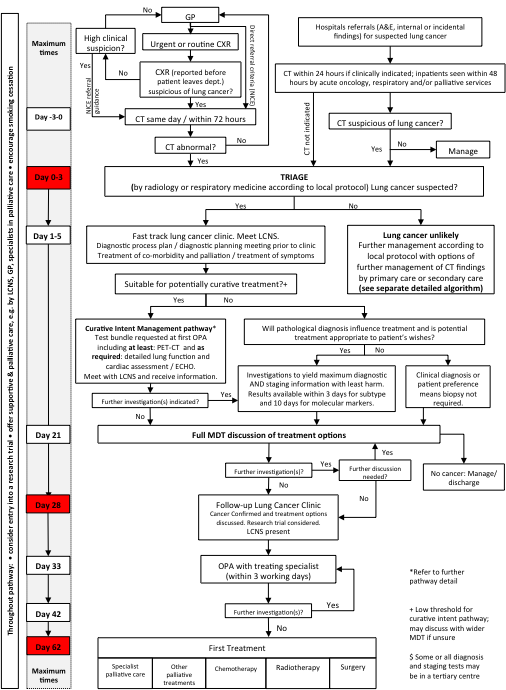 Patient Information
RUH – most patients get leaflet from GP or Xray dept
All other trusts – PIL exist but minimal uptake

Reporting Tool
Most trusts CX3 only (everything else uncoded)
Gloucestershire created new CX2 code – low concern for cancer but CT correlation required, eg ?fat pad, ?vascular hilum etc – direct recall for urgent but non 2ww CT

CXR report goes to
GP plus one or more of cancer lead / cancer inbox / MDT / LCNS / fast track office

2ww trigger 	CX3 report requests 2ww from GP all providers
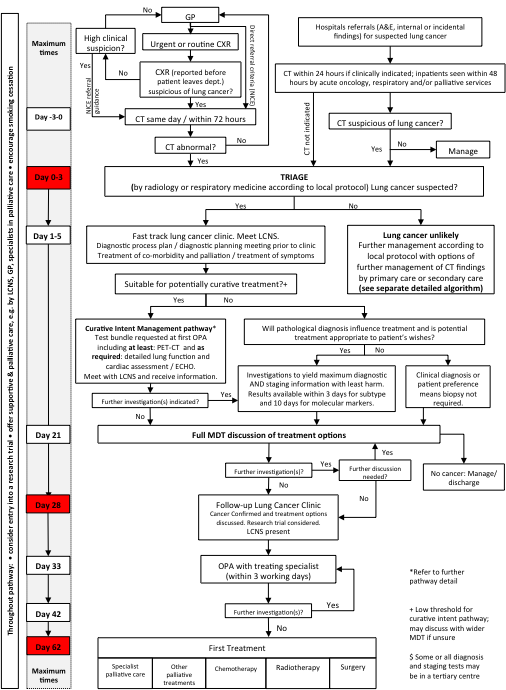 Who orders CT
Radiology – GHNHSFT, Taunton, UHB – automatic trigger
Respiratory – RUH (Cons), NBT (LCNS), 
GP – Salisbury (3x CCGs)

CXR to CT times
NBT, Yeovil 	<72 hr
Others		up to 7 days

CT reporting
Same day 		UHB, Salisbury
Others variable, often triaging/seeing pt with unreported scans
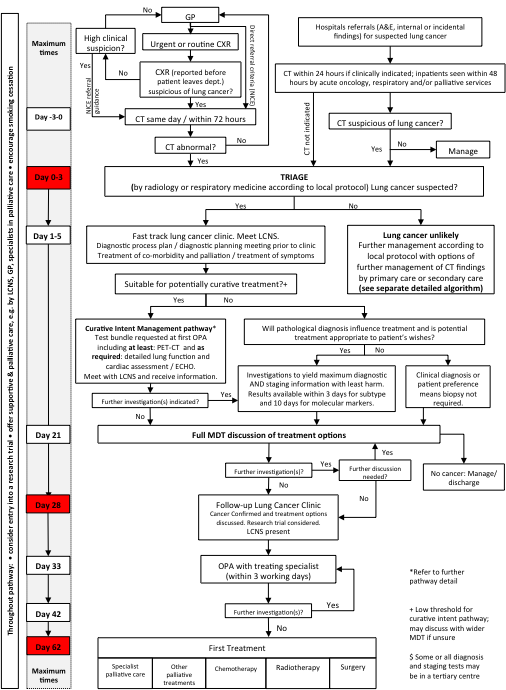 Triage
Glouc, RUH, Salisbury – consultant triage of 2ww, usually pre CT
NBT – LCNS triage 2ww and book CT + requests OPA
UHB – No triage but OPA triggered directly after CT (same day)
Taunton – 2ww vetted on receipt and CT then reviewed at twice weekly MDT

D/C from pathway post CT
Taunton – Only see pt with Ca on CT.  Approx 75% 2ww referrals not seen in 2ww. Only need approx 6 2ww slots per week
Salisbury/Glouc/Yeovil – some (<20%) d/c without 2ww appt
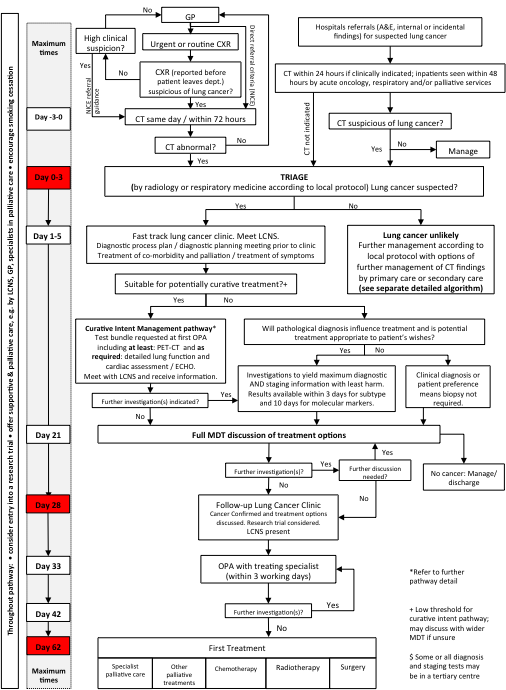 Diagnostic MDT?
Only Taunton – diagnostic Mon, Treatment Thurs
UHB – All pt seen with CT hot reported by thoracic radiologist
Glouc/RUH – informal radiology support for triage by phone/email

Diagnostic bundles 
RUH	recently introduced
Others	No / In progress
Navigators
RUH most advanced service – 2 Navigators.	
Key – embedded within resp, work closely with LCNS/Ca lead
Proactive ++
Pick up CX3 reports, arrange CT requests, book and chase all Ix, book OPA, daily pathway review of all patients with LCNS, maintain tracking spreadsheet 
Glouc – 1x Navigator, role to be redefined and readvertised
NBT – LCNS perform role
UHB/Taunton – admin support worker / resp secretary

Clinics
2ww capacity issues in Gloucester – changing structure/capacity in July
Otherwise most trusts able to see within 72 hours of CT.
Same day CT/clinic/RFTs BRI
US guided Neck FNA in clinic – Glouc
Diagnostics
CT bx – variable problems, with waits up to 14 days at times
EBUS – local in Glouc/NBT/UHB/RUH – waits <7 days
In set up Taunton/Salisbury
Thoracoscopy – UHB/RUH/Glouc/NBT/Taunton
IN set up – Salisbury
Pathology
Generally around a week for histo plus subtyping
Molecular testing
A problem – generally up to 10-14 day turnaround
All reflex test except Taunton – requested at MDT
Other initiatives
Pathway review meetings
RUH – daily review of all pt on pathway between Navigator/LCNS
UHB – pathway review meeting Wed

Consultant telephone triage
Glouc – selected patients phoned during triage and then seen with results of PET/RFTs etc on day 7-14 – dependent on CT done and referral information provided by GP.  
Pt feedback positive (listening event Nov 18)

Haemoptysis with normal CXR pathway, Taunton
Triggers 2ww non contrast CT and then reviewed at diagnostic MDT.  If not Ca then not seen.
Audit shows no cancers found in this group in 3 years

RUH ‘LIFT’ clinic
Planned fast track clinic/investigation day within 48 hr of CT

Radiographer CXR reporting
2 in training - Yeovil
Clinical Lead Visit Summary
Clinical Lead Visit Summary
Clinical Lead Visit Summary
Clinical Lead Visit Summary
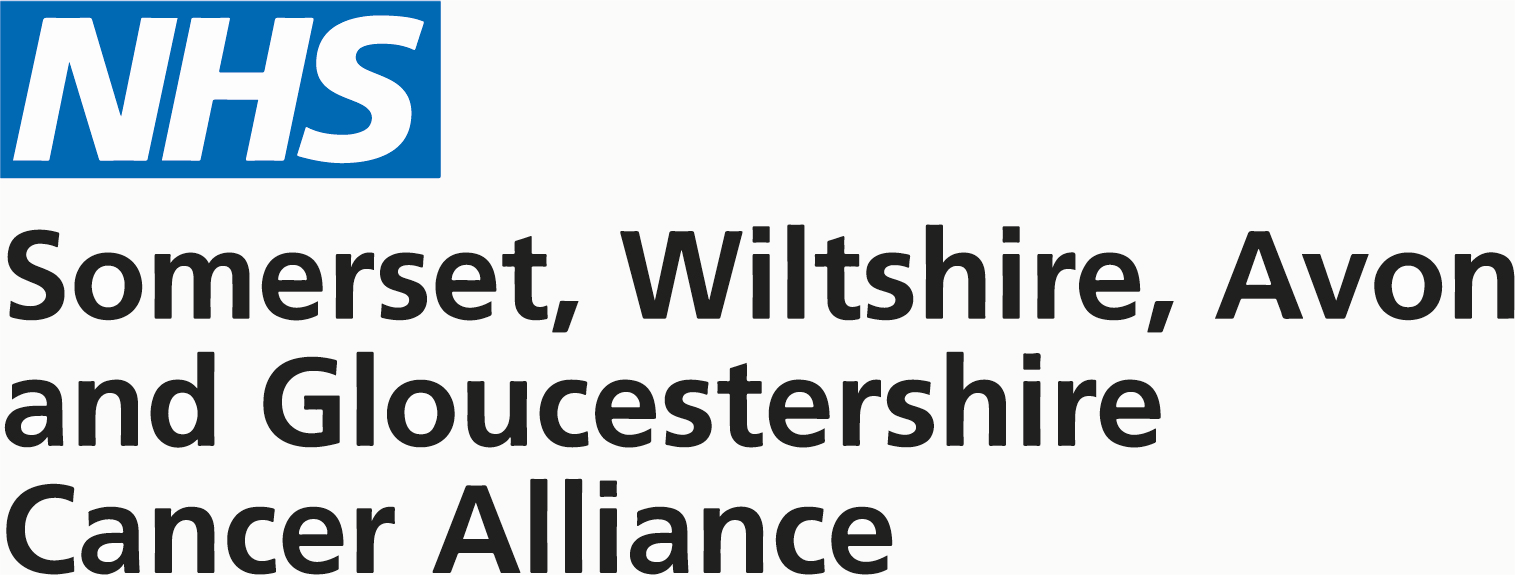 MDT Streamlining (Draft) Guidance
Outcomes of  streamlining patient discussions at MDTM:
Spending more time discussing patients with complex clinical or other issues.  Patients will be stratified by either: 
patient on a predetermined SoC (no discussion), or;
patient requires discussion for any given reason.
Patient stratified by their consultant in advance of MDTM
All patients accounted for

Definition of Predetermined Standard of Care (SoC) 
A clinical intervention for a stage of disease or clinical scenario which is recognised by NICE or NHS England or a national or international professional group. 
There may be 2 or more recognised SoCs for a stage of disease or clinical scenario. 
A SoC includes a ‘watch and wait’ policy.
SoCs are chosen or drawn up by tumour site specialist MDTs with the alliance Tumour Pathway Board, must be referenced, signed off by the Cancer Alliance and apply across the geography of a Cancer Alliance.
SWAG CA ask is for each lung cancer MDT to describe their Standards of Care; with a view to sharing and discussing at future Clinical Advisory Group – Steve Falk is leading on this work stream and will define ask
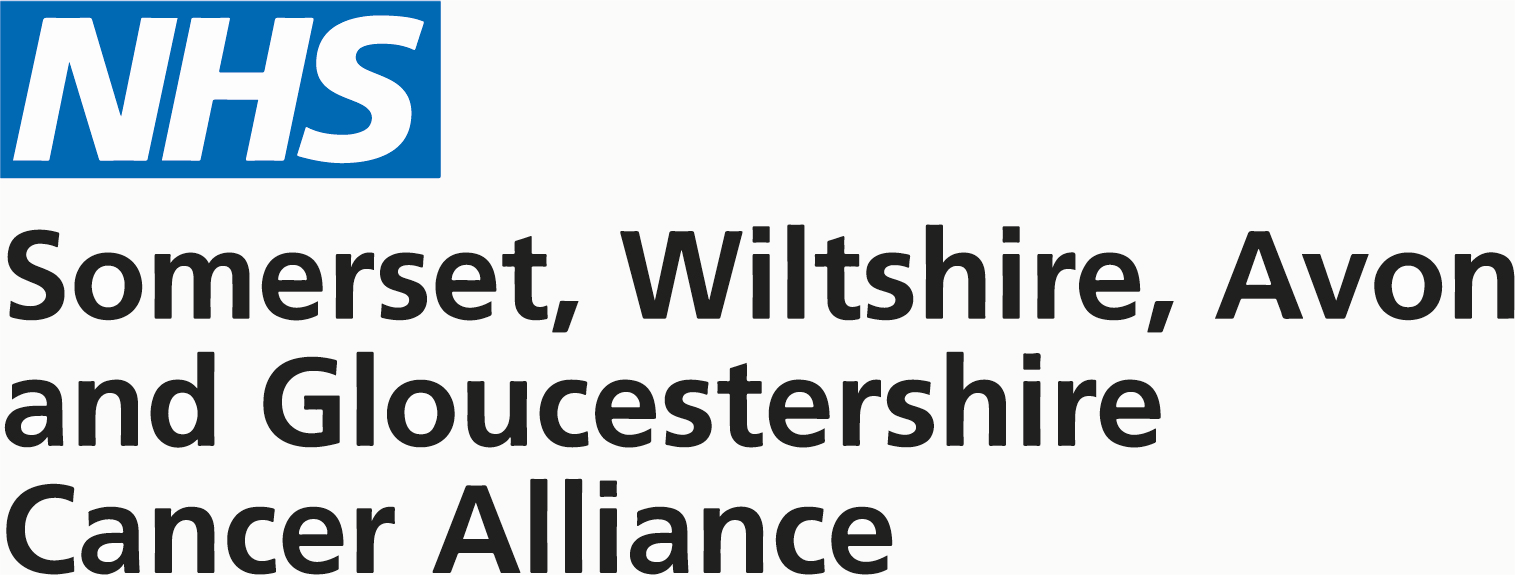 NLCA organisational survey 2019
Portal now open for submissions.  The deadline for submissions is Wednesday 19 June.

2019 NLCA Collaborating with the Getting it Right First Time (GIRFT) Lung cancer work programme.

Getting It Right First Time is a national programme designed to improve the quality of care within the NHS by reducing unwarranted variations.
By tackling variations in the way services are delivered across the NHS, and by sharing best practice between trusts, GIRFT identifies changes that will help improve care and patient outcomes, as well as delivering efficiencies such as the reduction of unnecessary procedures and cost savings. Importantly, GIRFT is led by frontline clinicians who are expert in the areas they are reviewing. This means the data that underpins the GIRFT methodology is being reviewed by people who understand those disciplines and manage those services on a daily basis. The GIRFT team visit every trust carrying out the specialties they are reviewing, investigating the data with their peers and discussing the individual challenges they face.